Spiders can bit.
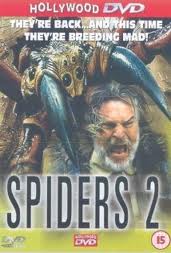 Spiders can diy.
Spiders fit.
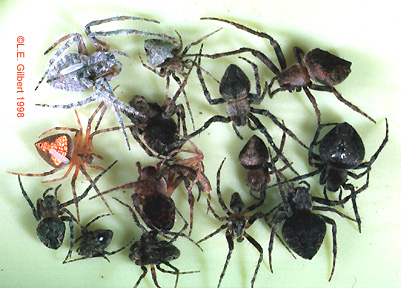 Spiders can bit.
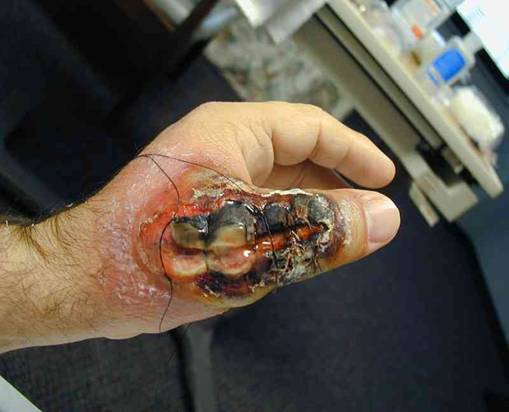 Spiders sdand.
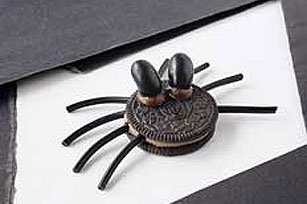 Spiders can be cocis.
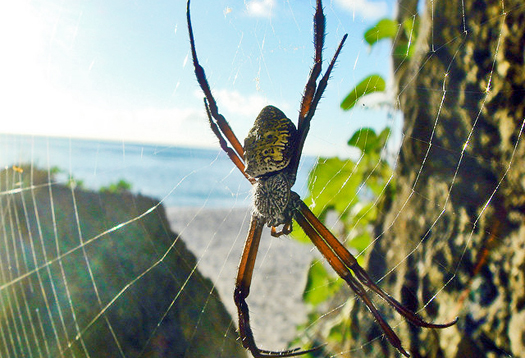 Spuiders can mac wabs
Spiders can bid hord.
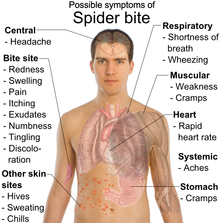 A lot ov spiders can bed.
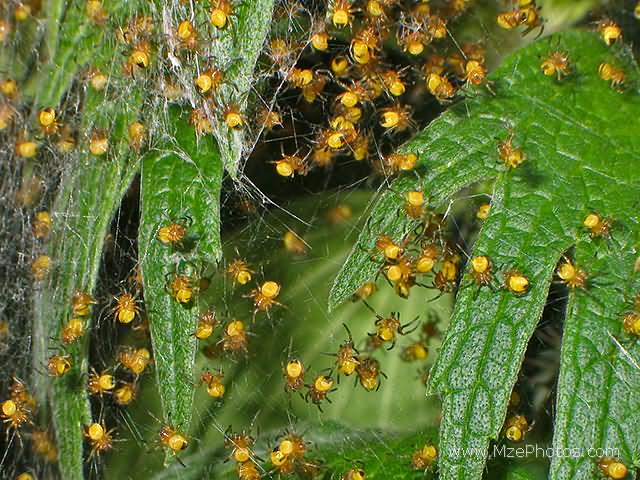 Spiders can be beg.
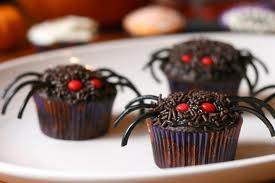 Spiders atace.
Spiers eat.
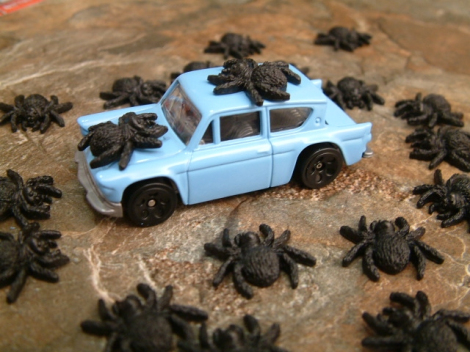 Spider can woc.
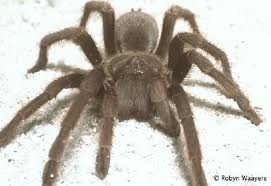